Instructiefilmpjes
Dc SPELTINCX – GENEALOGIE

EEN DUIK(je) IN HET MEGA AANBOD !
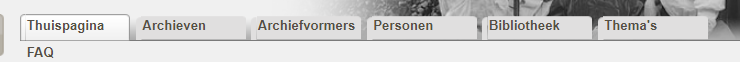 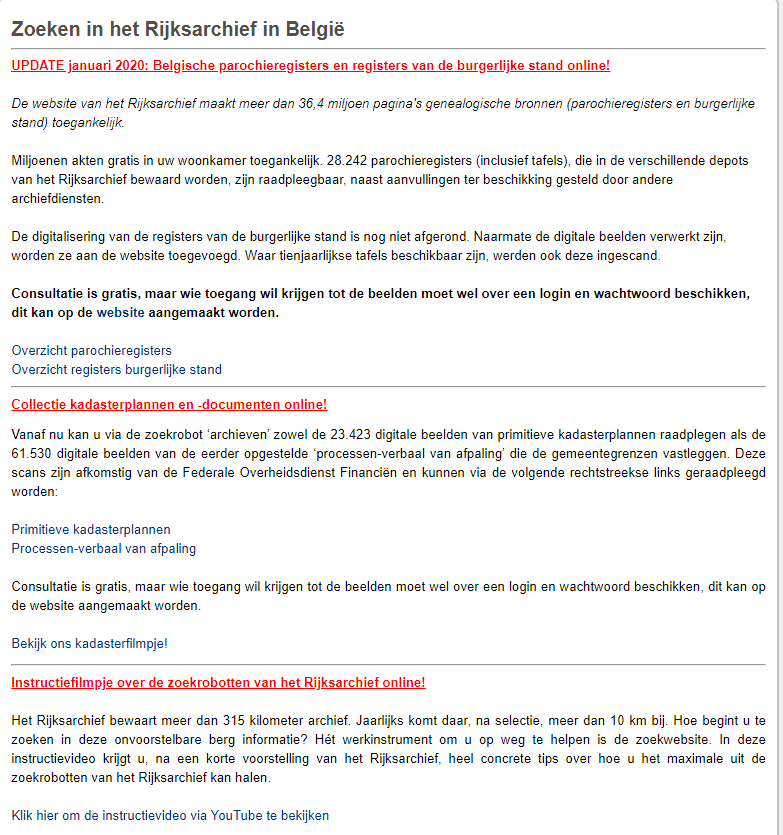 https://search.arch.be/nl/
http://www.prosapia.be/codigav2.htm
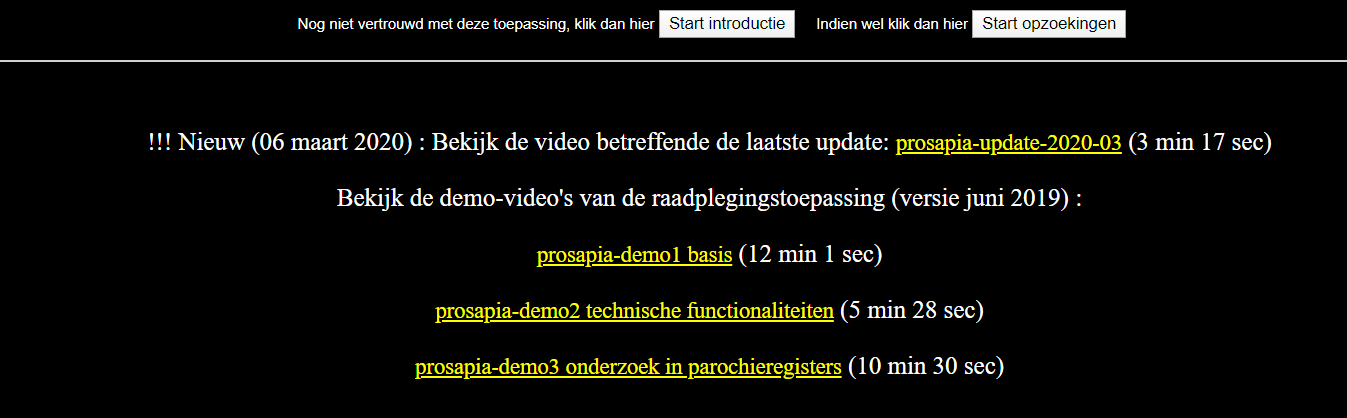 https://familiegeschiedenis.be//
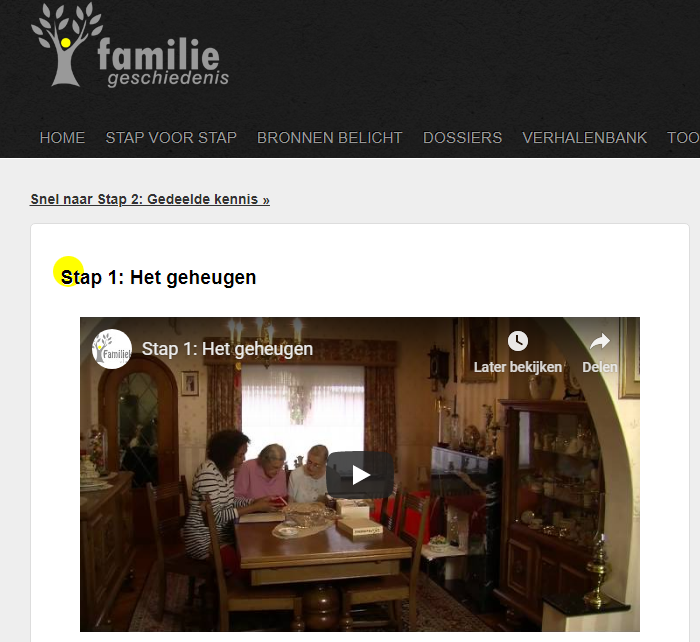 https://www.familysearch.org/home/etb_gettingstarted
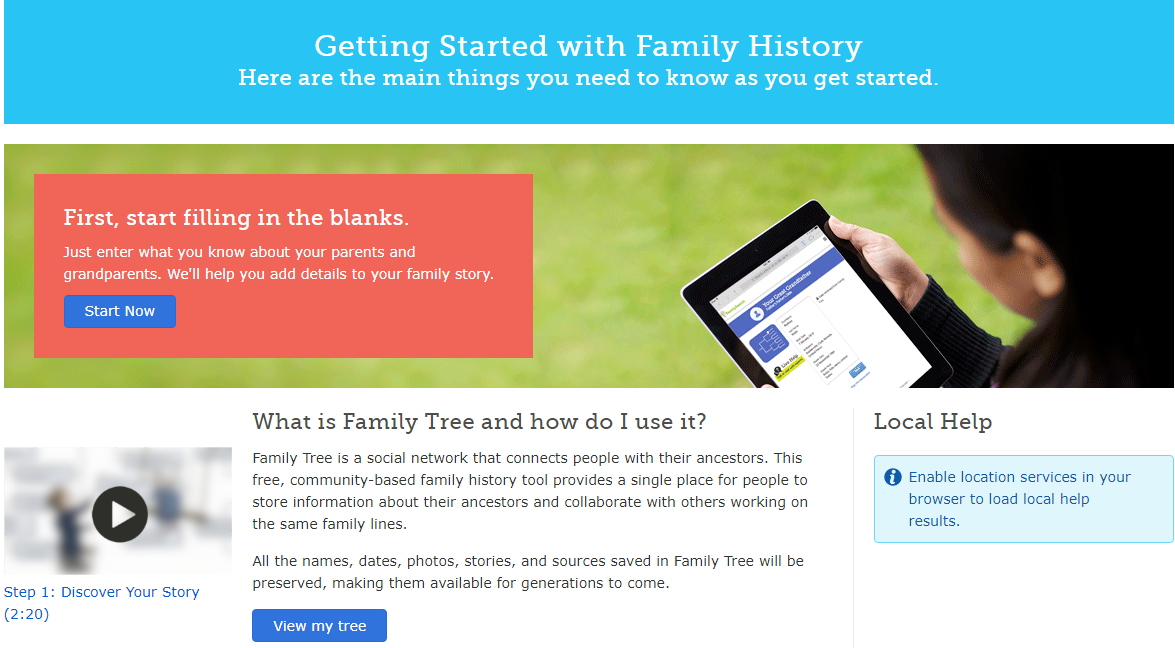 https://partners.familysearch.org/solutionsgallery/s/
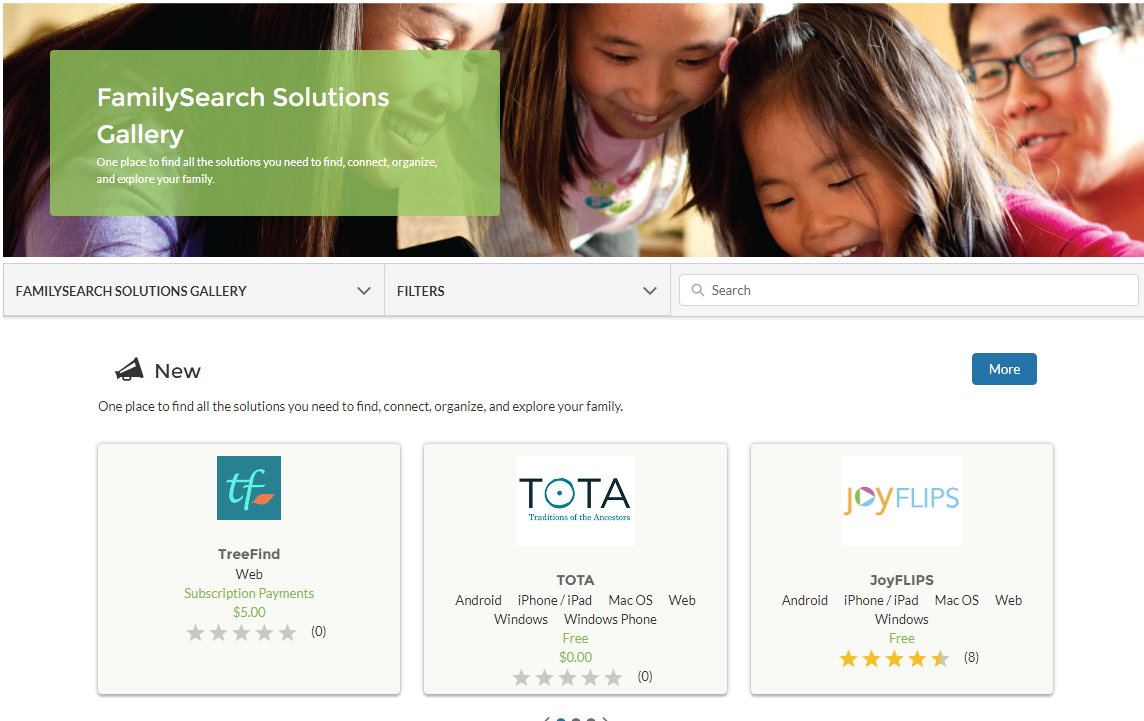